Online nastava fizike
Prof. Marina Dorocki
Gimnazija „Isidora Sekulić“
Korišćeni online alati
Teachable – za video lekcije – link
Moodle platforma – za organizovanje učenika, deljenje zadataka, planiranje nastave, izvođenje projekata, video konferencije i ocenjivanje – link
PhET virtualne laboratorije – integrisane u Moodle kurseve - link
Zoom plugin – integrisan u Moodle platformu za video pozive
Prezi – korišćen tokom izrade video lekcija
Korišćeni oflajn alati
RTV emisija „Ja biram“ – pripreme za malu maturu- link
Phyphox – mobilna aplikacija za merenje fizičkih parametara. – link ka učeničkim radovima - više o aplikaciji sam pisala ovde.
SonyVegas Pro – video edit
Nivoi online nastave
Osnovna škola: Iako ne radim u osnovnoj školi, snimila sam video lekcije za osmake u kojima im pomažem da se što bolje pripreme za malu maturu. Video odgovore na pitanja koja se idalje emituju na RTV-u u okviru emisije „Ja biram“ možete pogledati na sledećem linku.

Gimnazija:
Prvi razred: 162 redovna učenika Gimnazije „Isidora Sekulić“
Treći razred: 102 redovna učenika Gimnazije „Isidora Sekulić“
Ukupno 8 odeljenja i 264 učenika vođena na Moodle platformi, koju sam instalirala specijalno za ovu priliku na svom sajtu „Znanje je in!“.
Učenici prvog razreda na Moodle kursu
Učenici trećeg razreda na Moodle kursu
Aktivnosti učenika
Tokom ova 2 meseca, učenici su imali niz različitih aktivnosti.
1. Gledanje video lekcija u vremenu kada god to učenicima odgovara, ali u određenim rokovima: https://fizika.teachable.com/
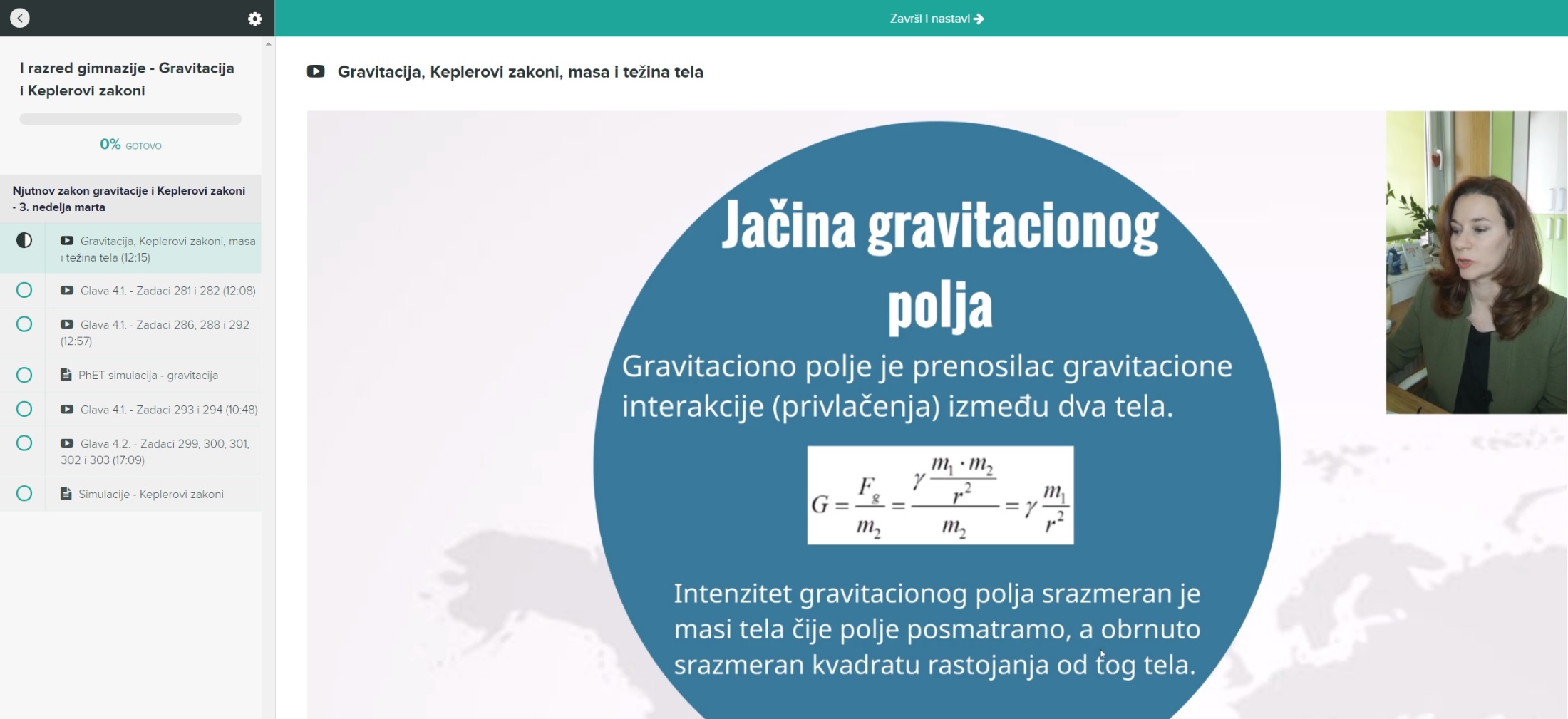 Aktivnosti učenika
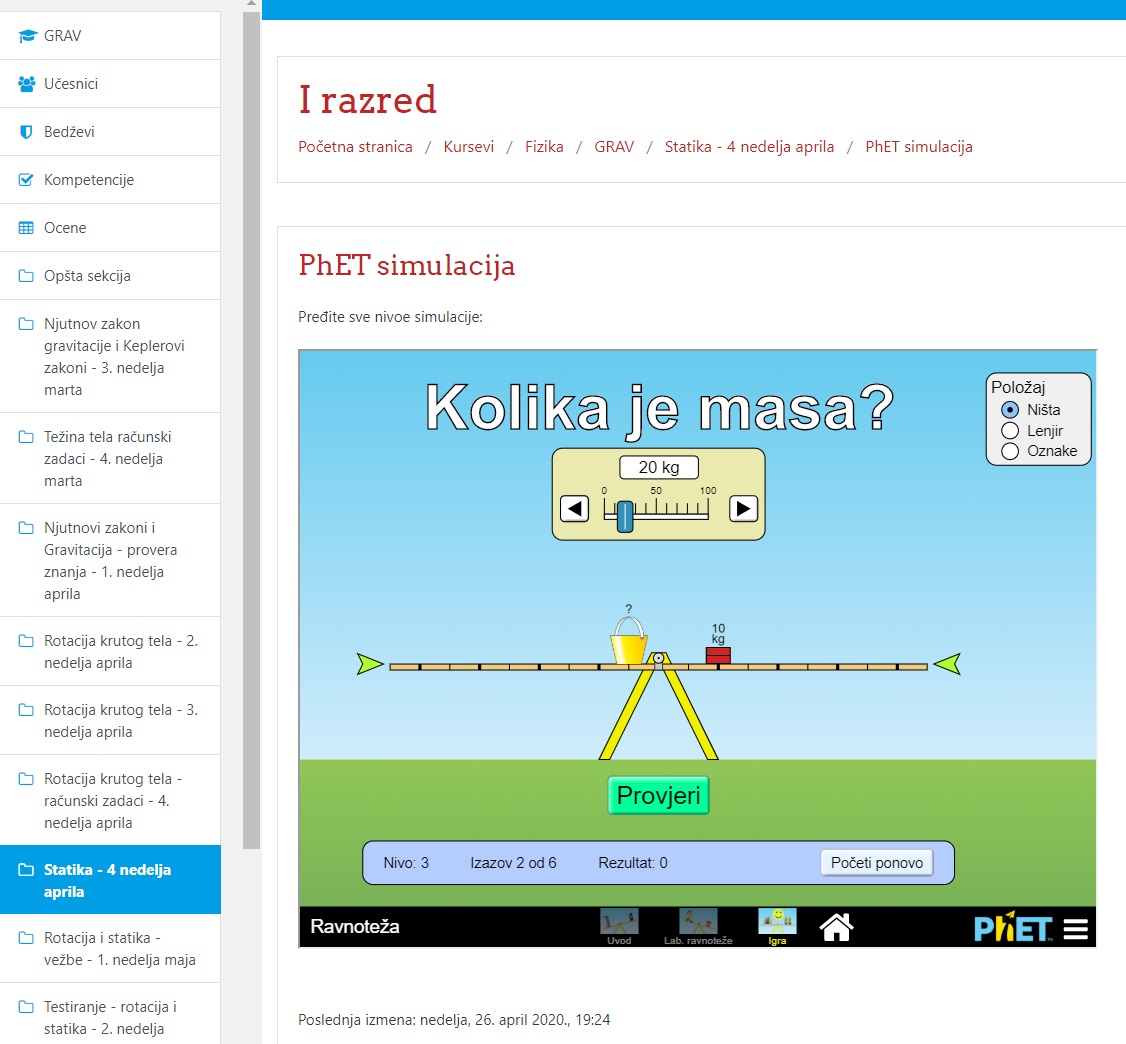 2. Onlajn Moodle lekcije, sa integrisanim PhET virtualnim laboratorijama, sa tačno određenim zadacima i pitanjima na koje su učenici morali da odgovore.
Aktivnosti učenika
3. Phyphox projekti – merenje zavisnosti centripetalne sile od ugaone brzine pomoću mobilnog telefona učenika.- link
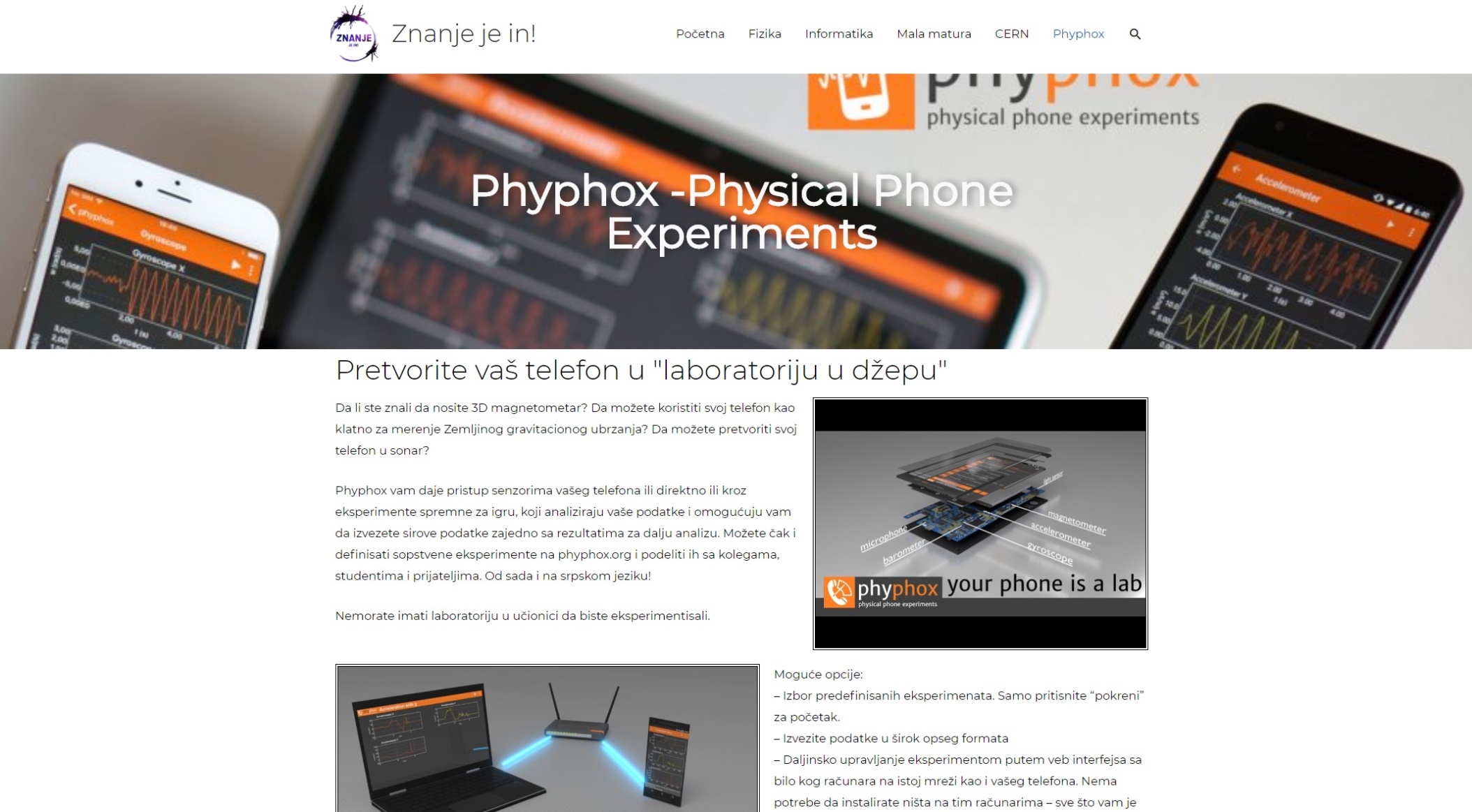 Aktivnosti učenika
4. Online radionice – učenici predaju radove, a zatim međusobno ocenjuju jedni druge, a nastavnik na kraju oceni i rad i ocenu ocene koju je učenik dodelio drugaru.
5. Online test – svi učenici jedne generacije su imali testiranje u isto vreme kao i priliku da zajednički glasanjem zakazujemo termin testiranja.
- Nastavnik poseduje sistematičan prikaz svih učeničkih aktivnosti i ocena na Moodle platformi:
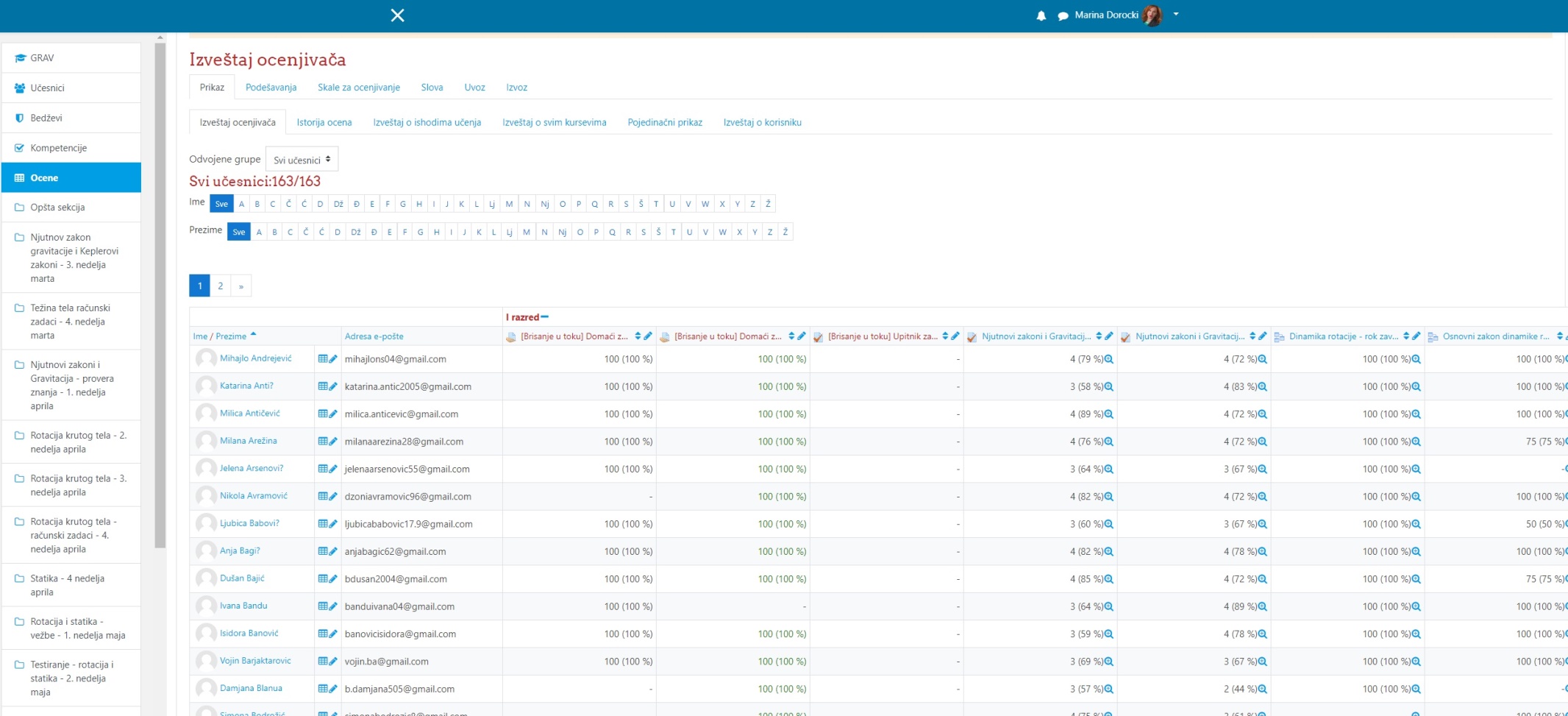 Evaluacija onlajn nastave
Na kraju onlajn nastave i sa već zaključenim ocenama, sprovedena je anonimna anketa učenika, gde su odgovarali na četiri sledeća pitanja:

Koliko vam se dopala onlajn nastava fizike? Ocenite je sa ocenom od 1 do 5. (1-najlošije, 5- najbolje)
Molim vas da napišete svoje mišljenje i sugestije za online nastavu fizike.
Da li bi nešto menjao/la u onlajn nastavi fizike?
Ukoliko biste nešto menjali, molim vas da napišete šta.
Rezultati evaluacije